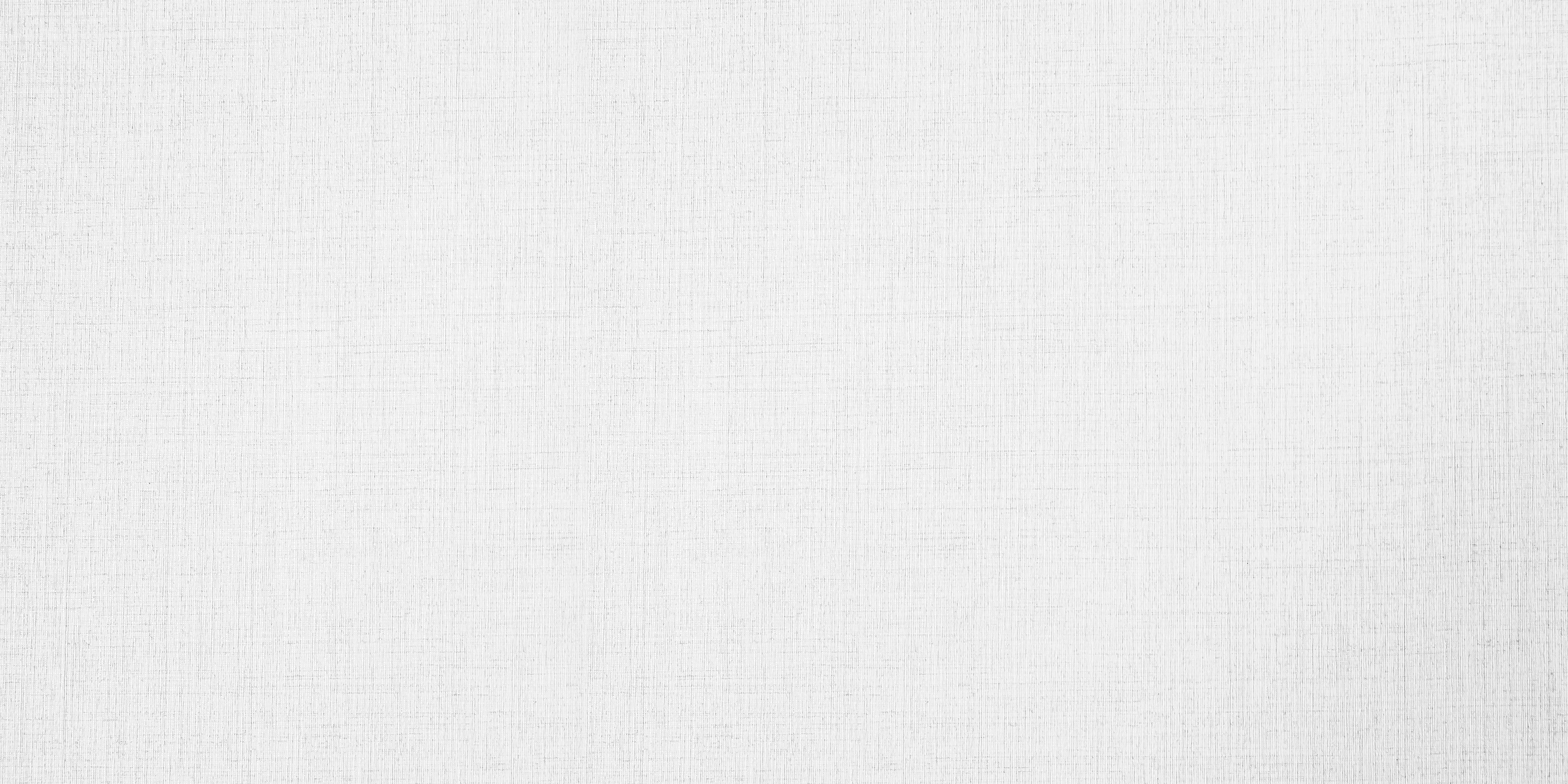 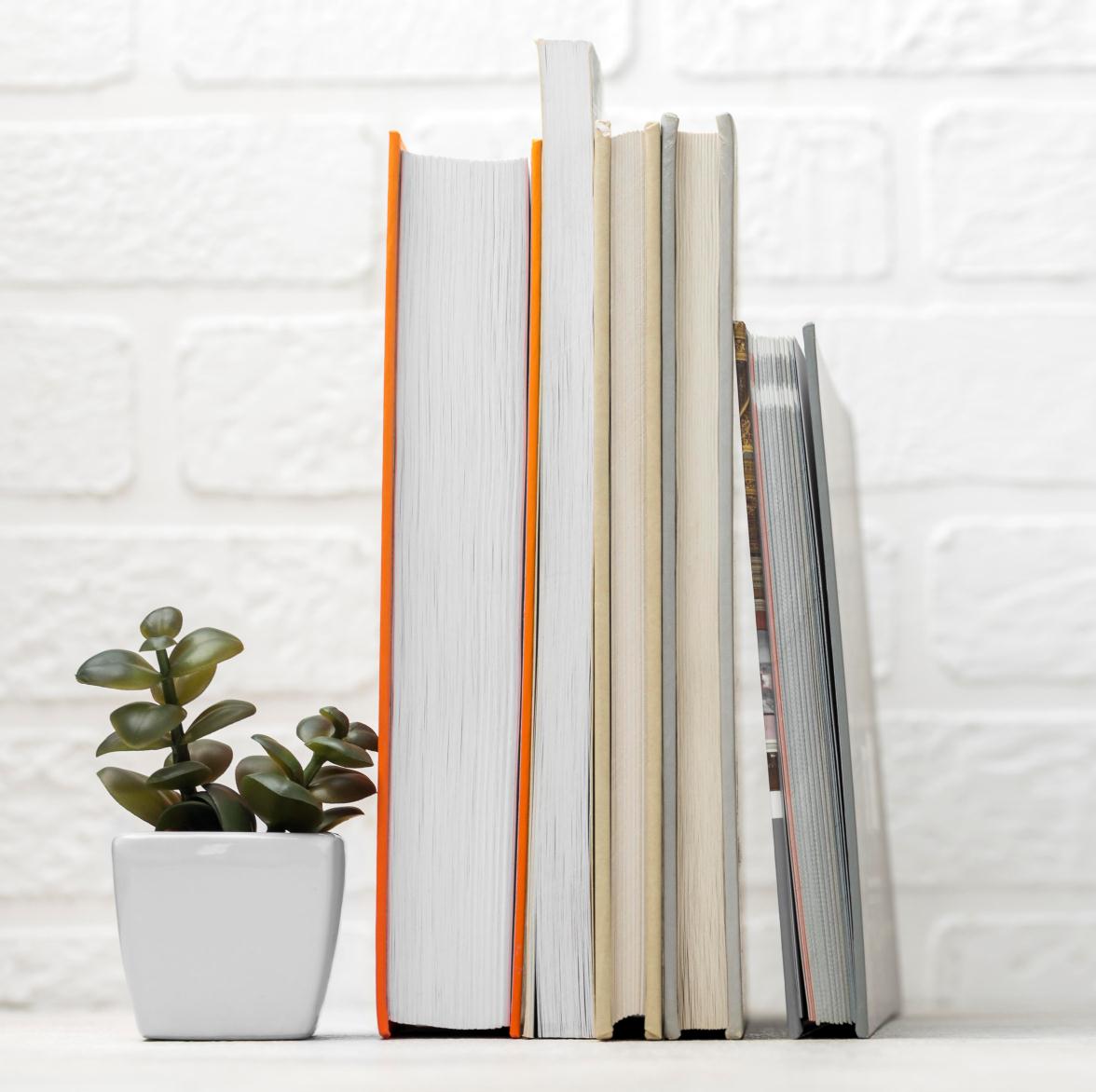 LOGO
Make reading a habit.
Book slides
Insert the Subtitle of Your Presentation
https://www.freeppt7.com
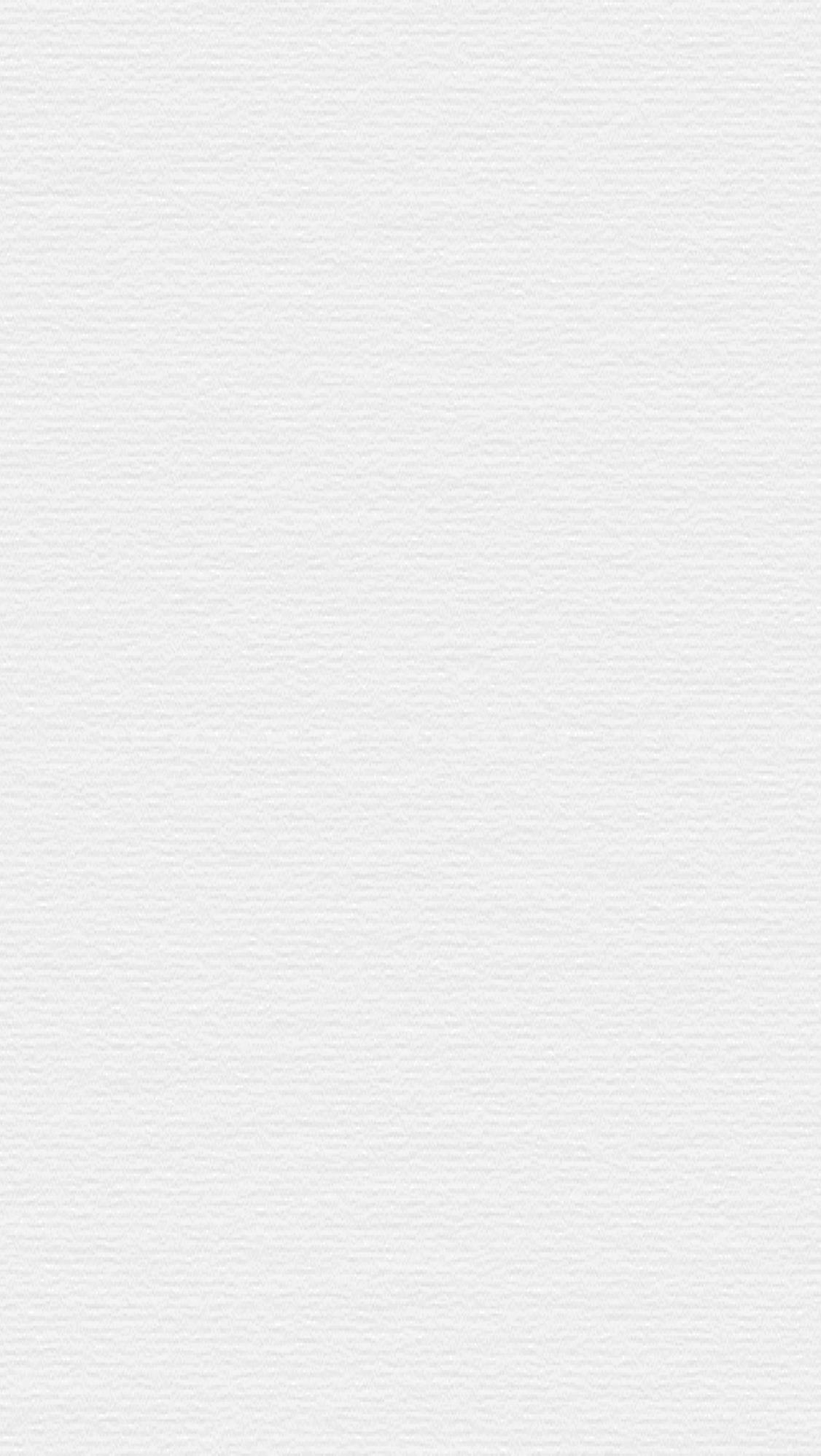 CONTENTS
01
02
03
04
Title text
Title text
Title text
Title text
Click here to add content that matches the title.
Click here to add content that matches the title.
Click here to add content that matches the title.
Click here to add content that matches the title.
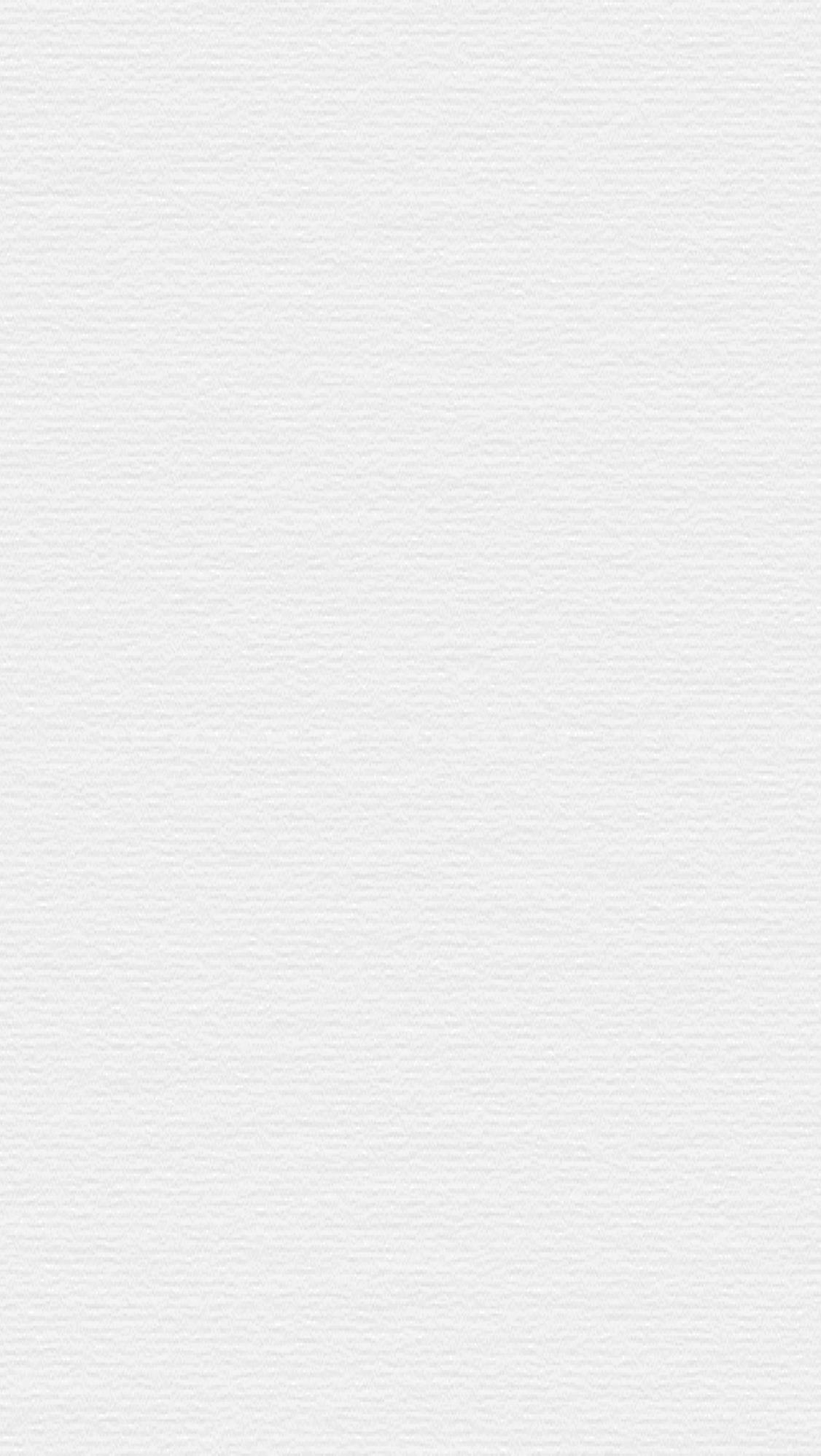 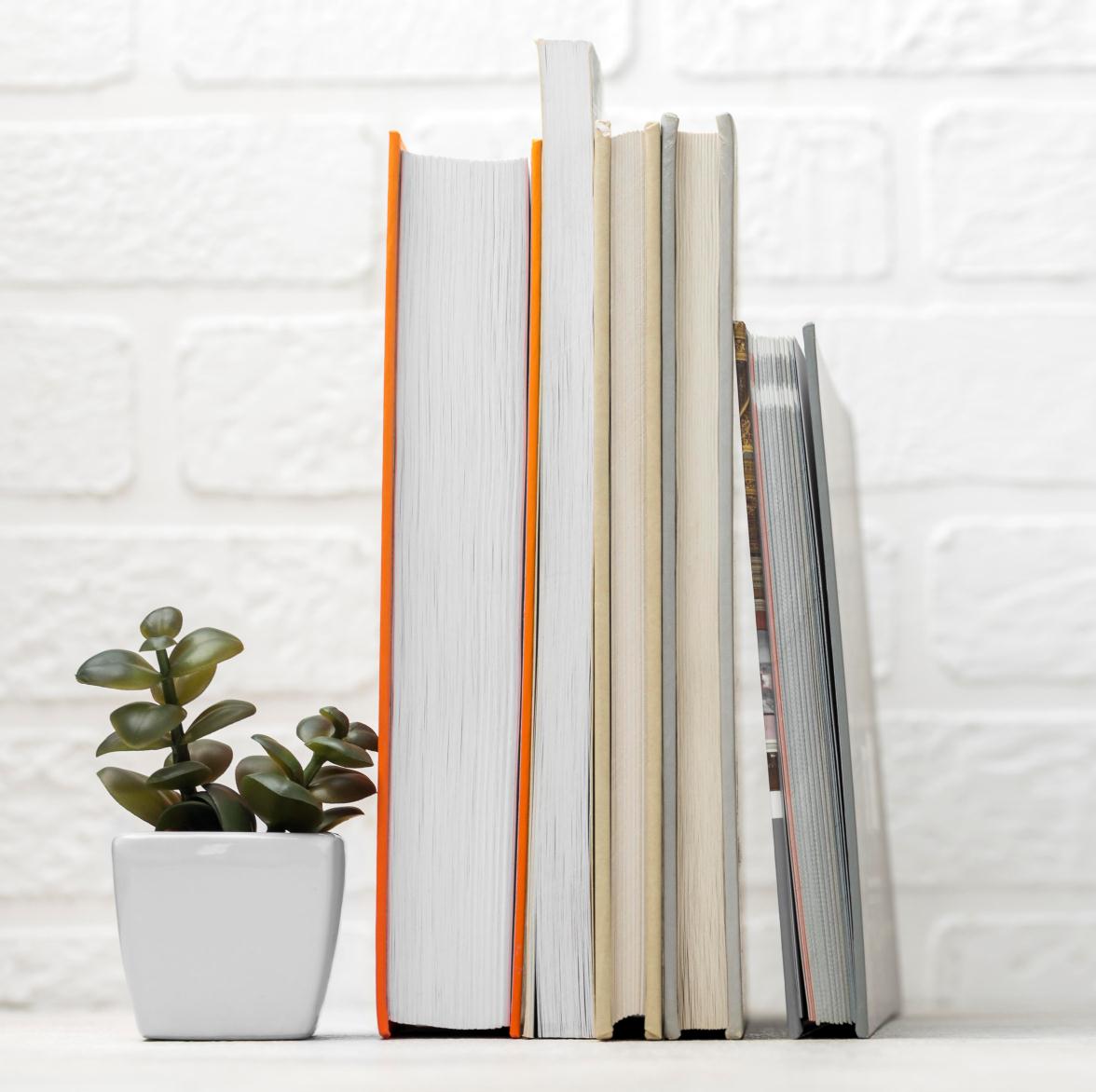 PART ONE
Title text
Double-click here to add your text message content
01 Title text
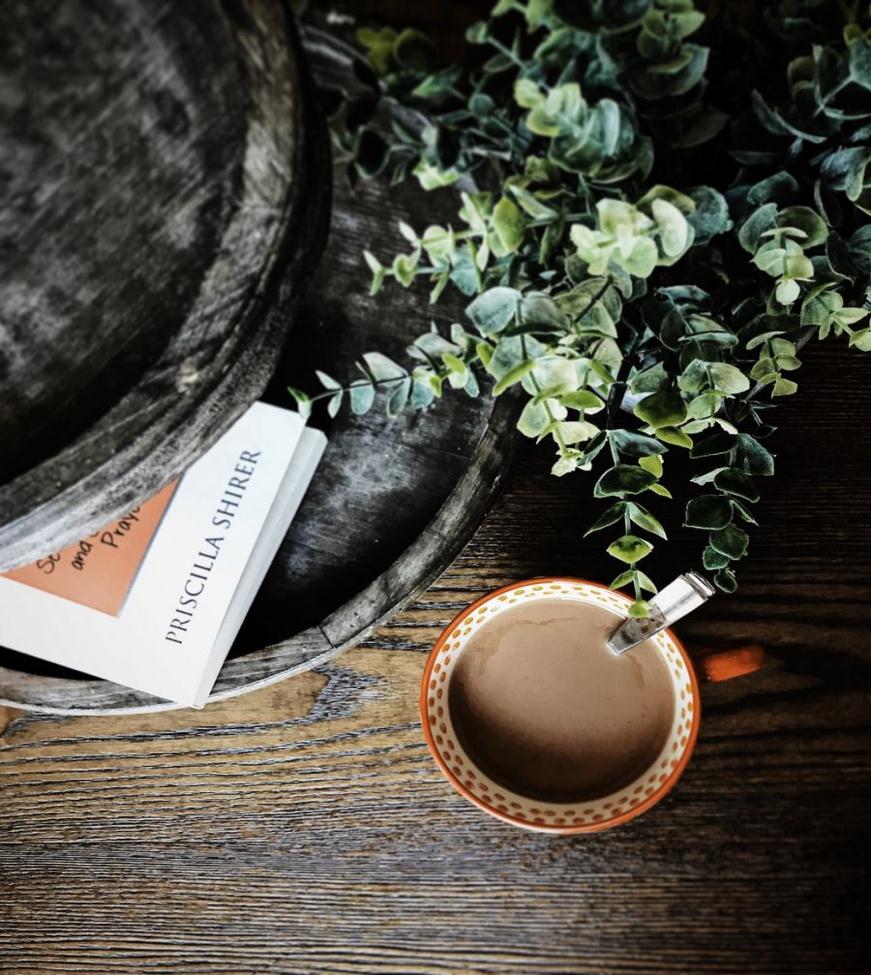 Add title text
Title text
Click here to add content that matches the title.
01 Title text
01
02
Click here to add content that matches the title.
Click here to add content that matches the title.
03
04
Click here to add content that matches the title.
Click here to add content that matches the title.
01 Title text
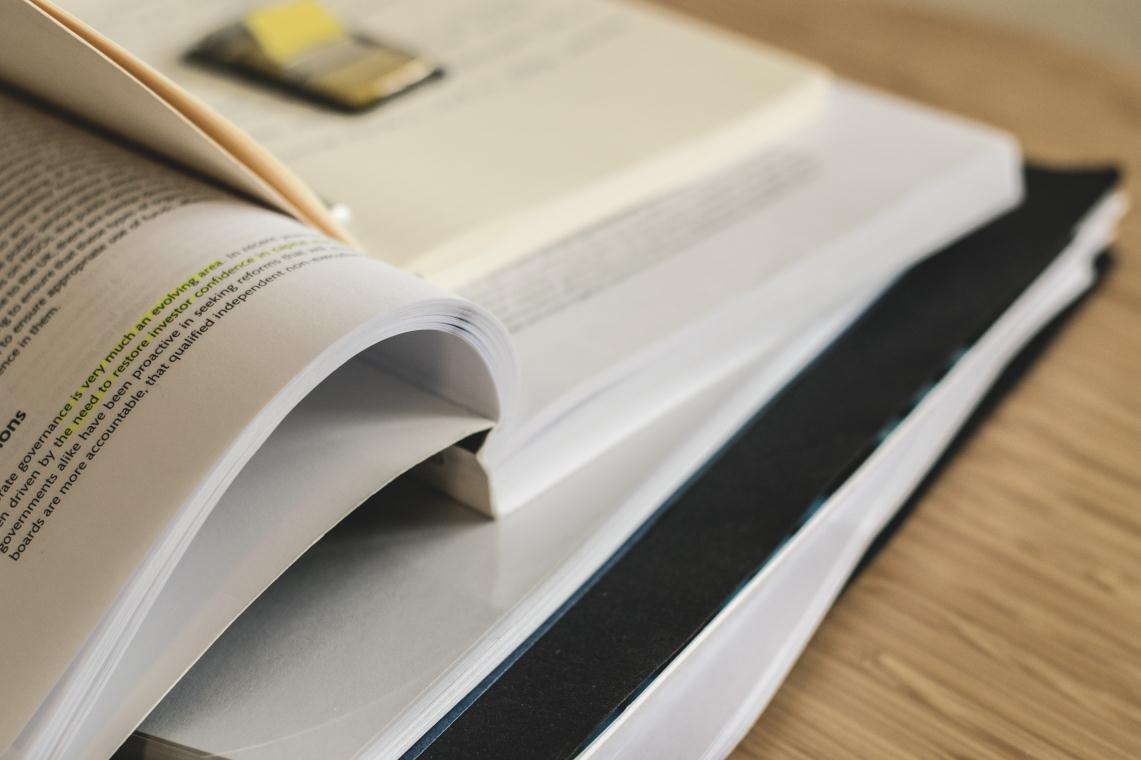 Title text
Click here to add content that matches the title.

Click here to add content that matches the title.
01 Title text
Click here to add content that matches the title.
Click here to add content that matches the title.
Click here to add content that matches the title.
Click here to add content that matches the title.
Click here to add content that matches the title.
Click here to add content that matches the title.
Click here to add content that matches the title.
Click here to add content that matches the title.
01 Title text
Title text
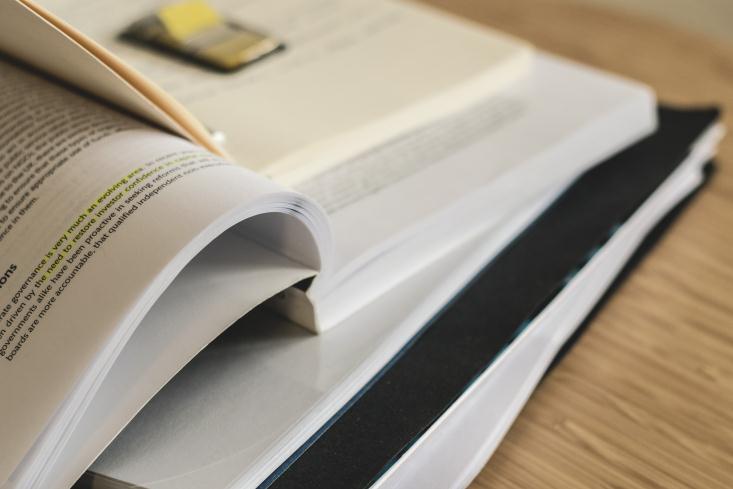 Click here to add content that matches the title.



Click here to add content that matches the title.
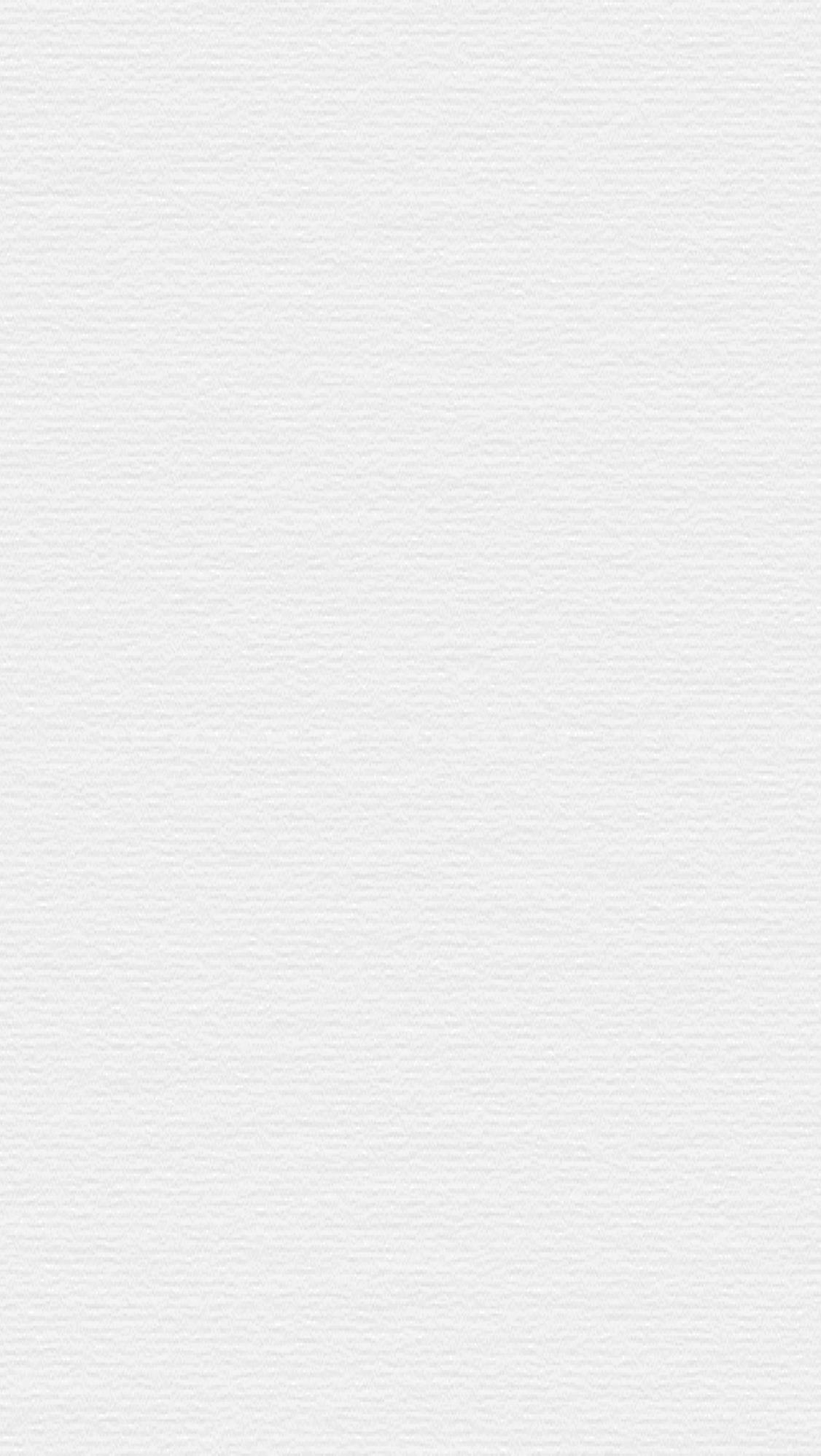 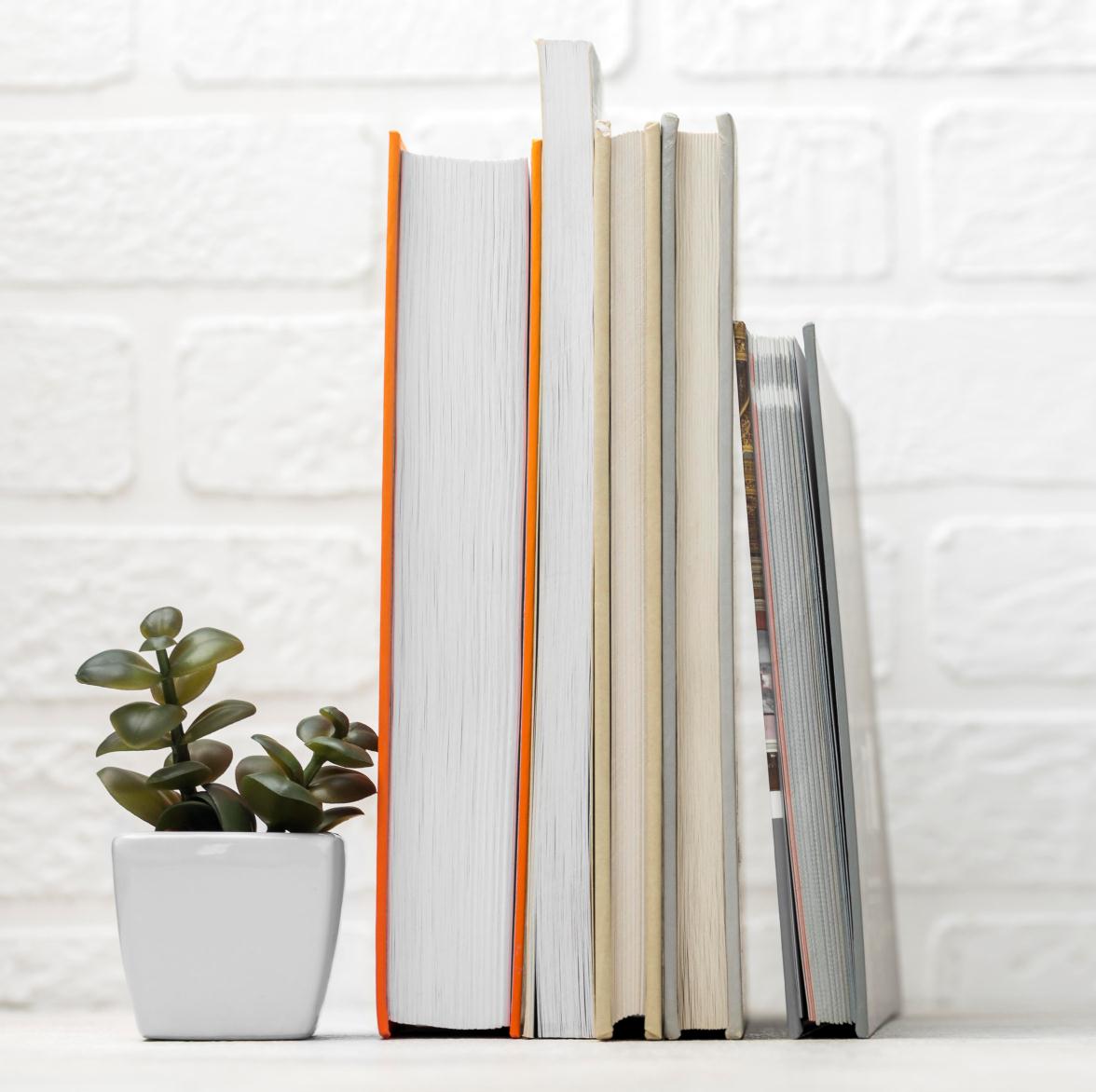 PART TWO
Title text
Double-click here to add your text message content
02 Title text
01
Title text
Title text
Click here to add content that matches the title.
Click here to add content that matches the title.
02
03
04
Title text
Title text
Click here to add content that matches the title.
Click here to add content that matches the title.
02 Title text
Title text
Click here to add content that matches the title.
Title text
Title text
Title text
When you are old and grey
When you are old and grey
When you are old and grey
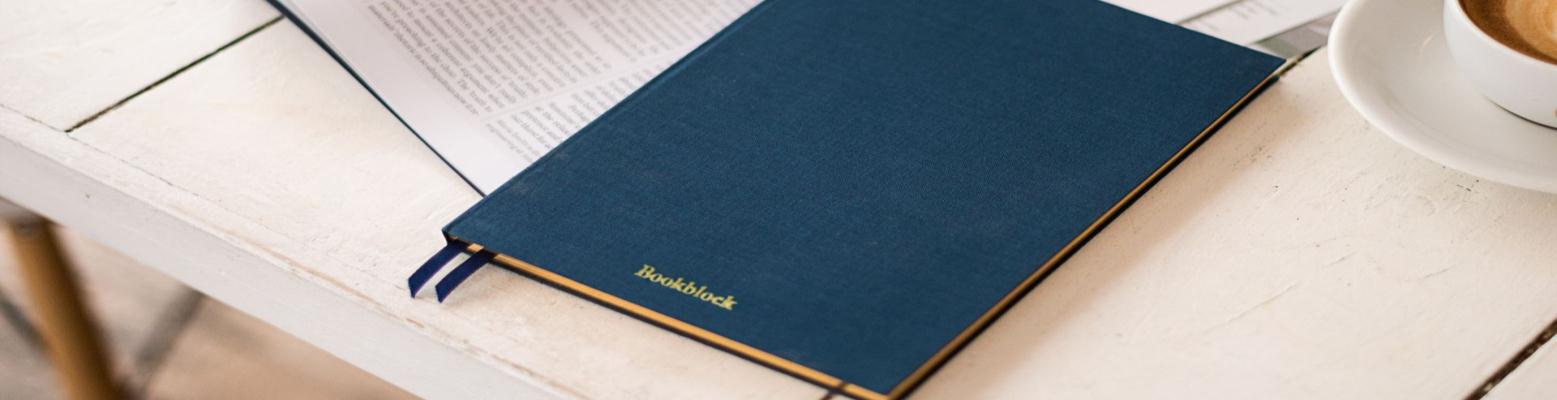 02 Title text
Title text
Click here to add content that matches the title.

Click here to add content that matches the title.
02 Title text
Title text
Title text
Title text
Title text
Click here to add content that matches the title.

Click here to add content that matches the title.
Title text
Title text
Title text
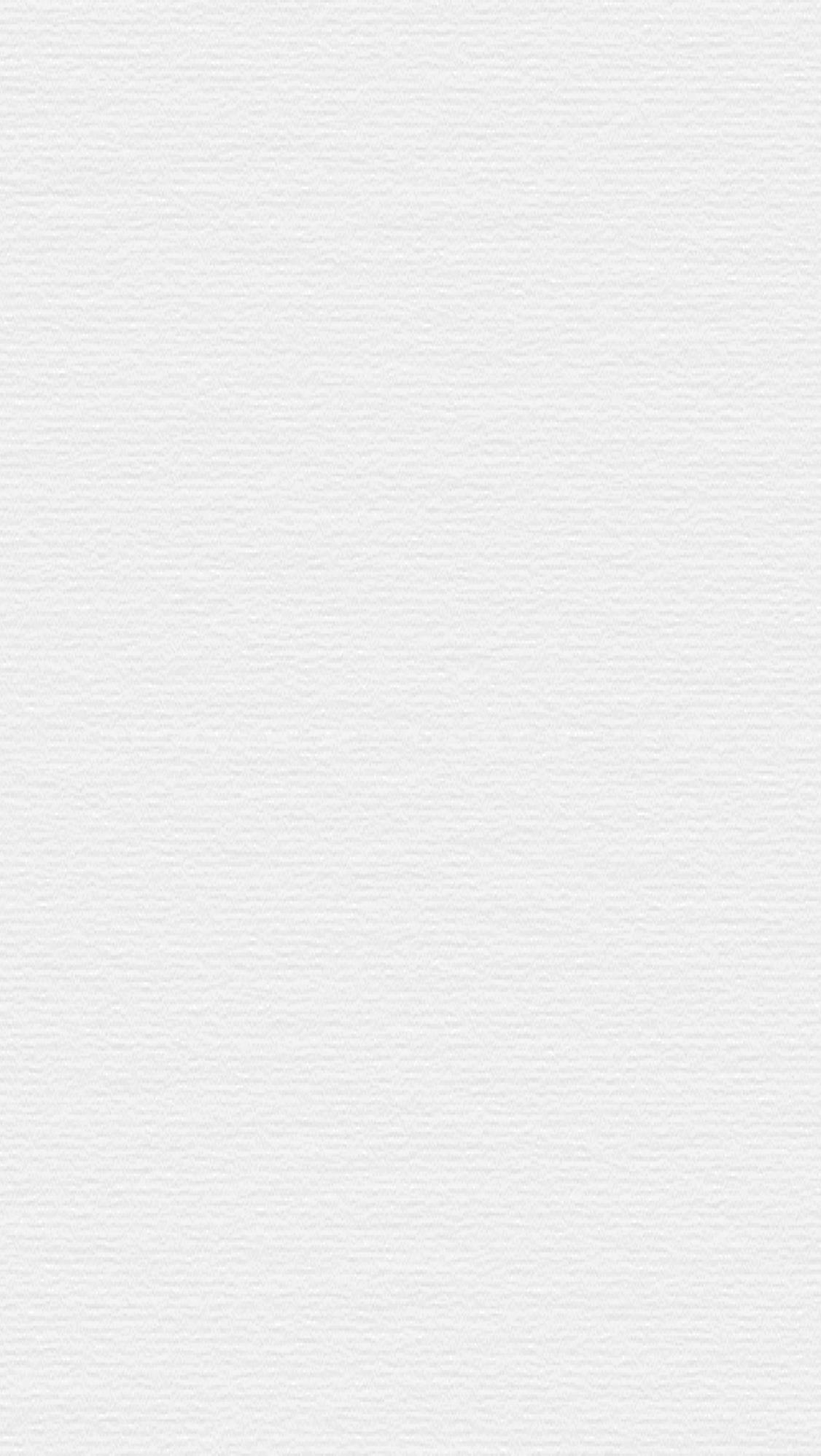 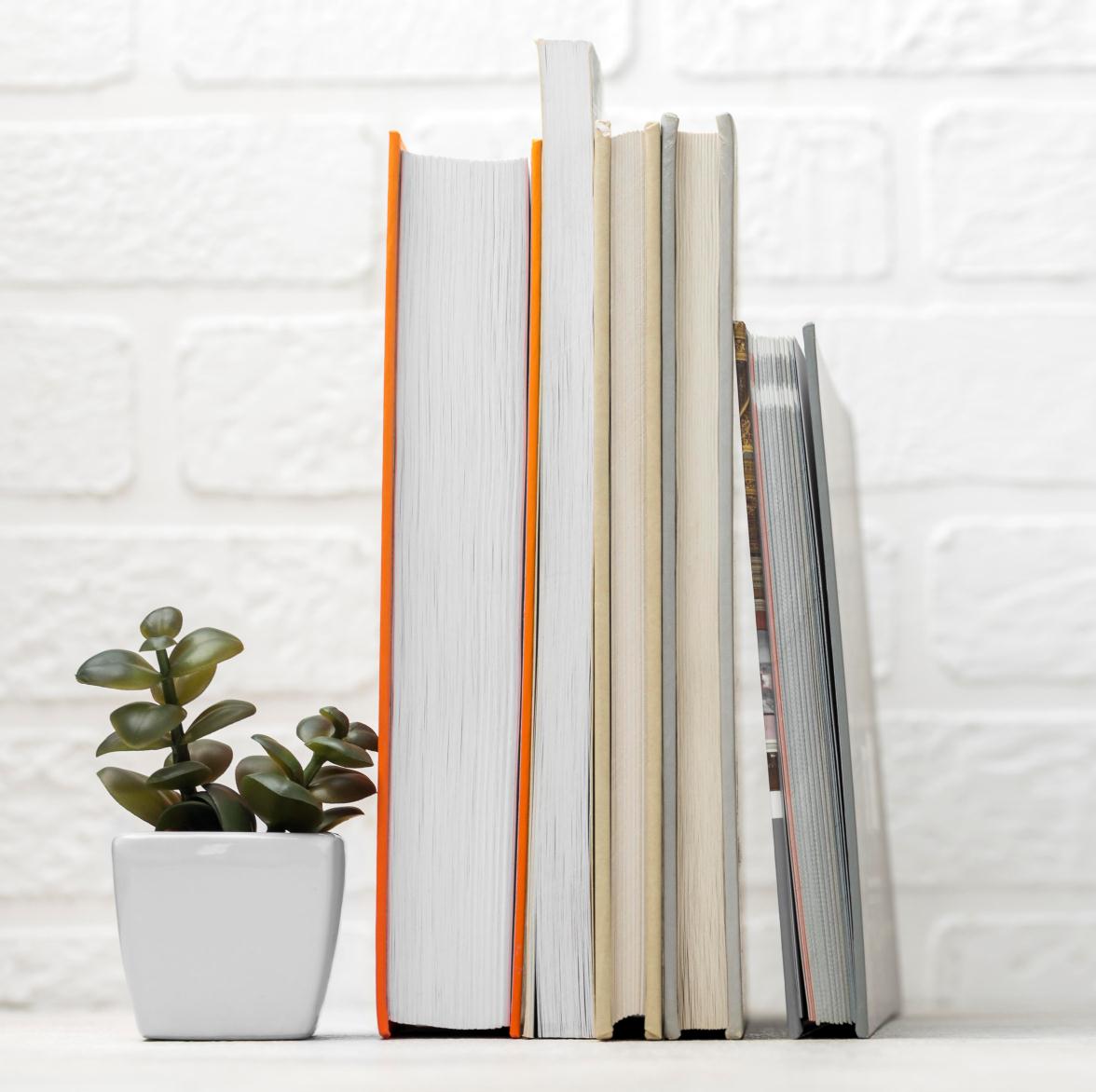 PART THREE
Title text
Double-click here to add your text message content
03 Title text
Title text
Click here to add content that matches the title.。Click here to add content that matches the title.
PPT模板 http://www.1ppt.com/moban/
03 Title text
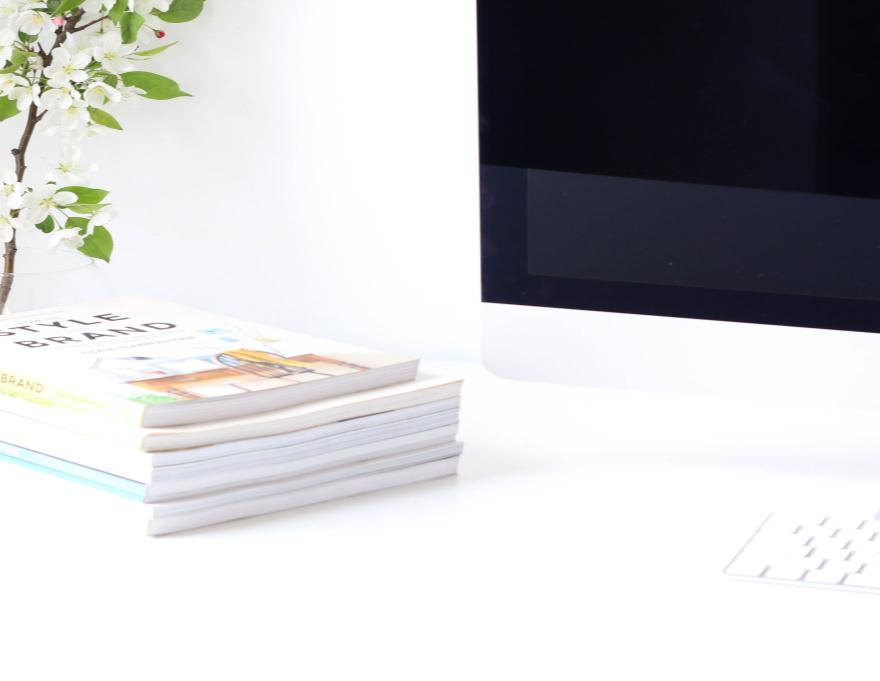 Title text
Title text
Click here to add content that matches the title.
Click here to add content that matches the title.
Title text
Title text
Click here to add content that matches the title.
Click here to add content that matches the title.
03 Title text
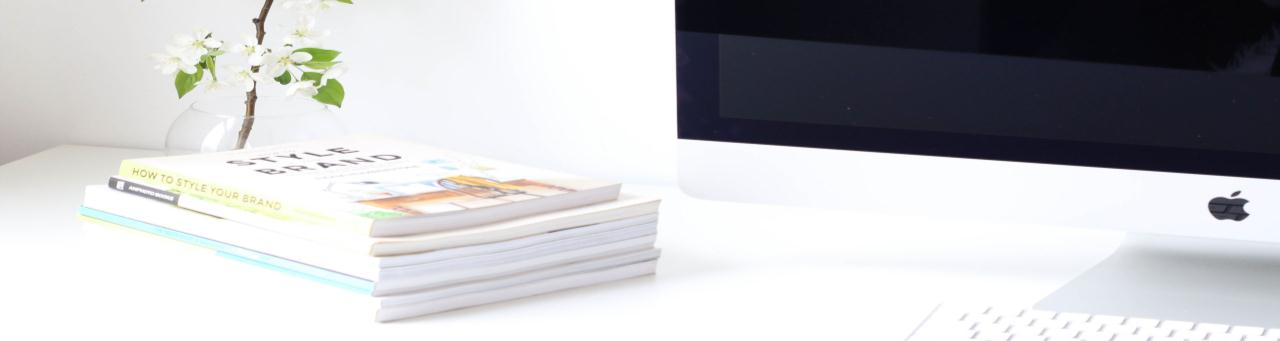 Title text
Click here to add content that matches the title. Click here to add content that matches the title. Click here to add content that matches the title.
03 Title text
Title text
Title text
Title text
Title text
Click here to add content that matches the title.
Click here to add content that matches the title.
Click here to add content that matches the title.
Click here to add content that matches the title.
03 Title text
Title text
Title text
Click here to add content that matches the title.
Click here to add content that matches the title.
Title text
Title text
Click here to add content that matches the title.
Click here to add content that matches the title.
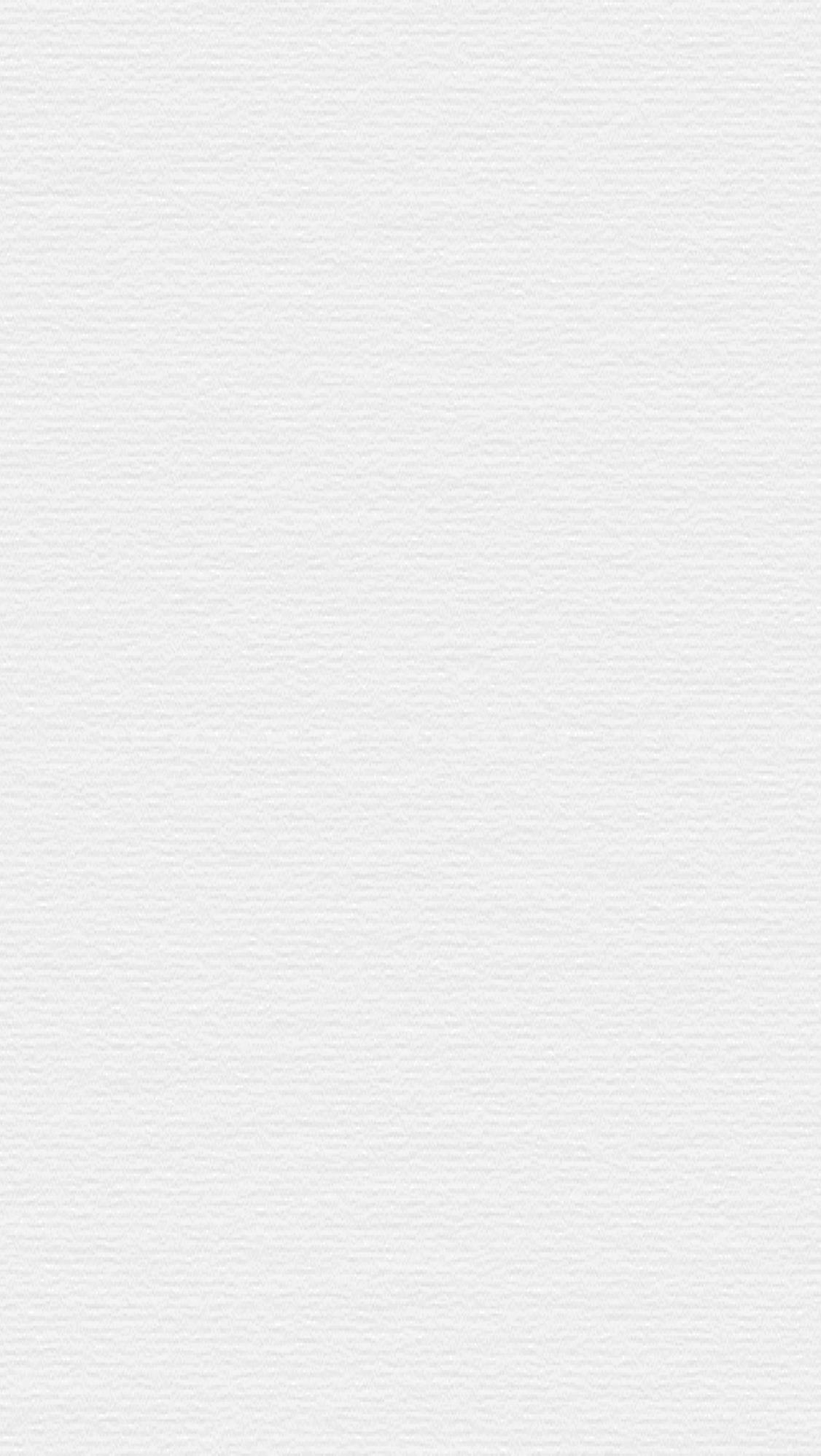 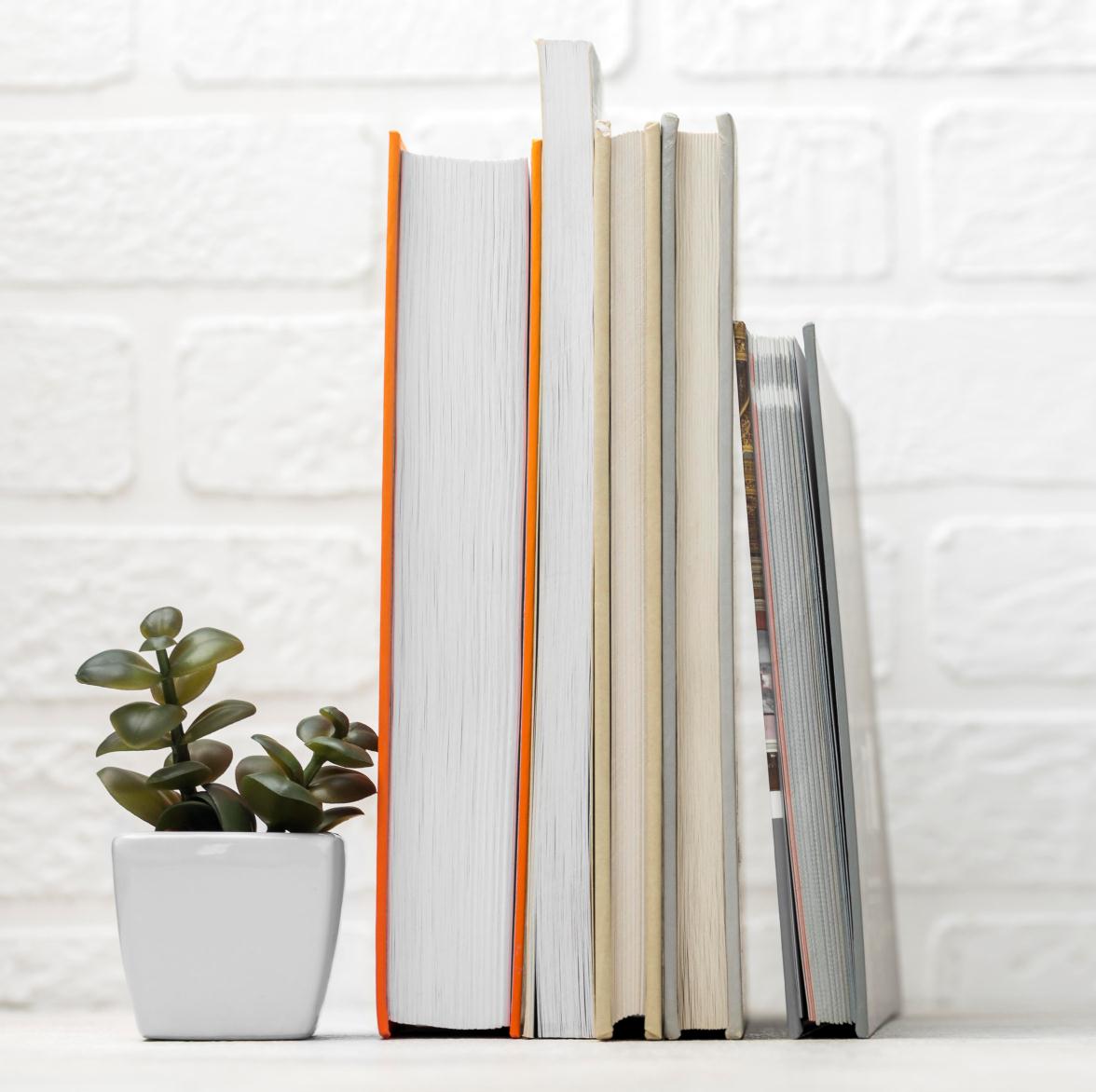 PART FOUR
Title text
Double-click here to add your text message content
04 Title text
Title text
Click here to add content that matches the title.
Title text
Click here to add content that matches the title.
Title text
Click here to add content that matches the title.
04 Title text
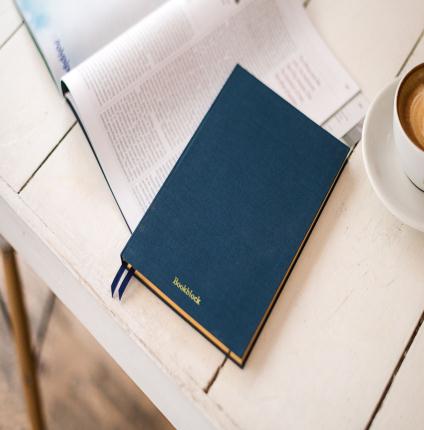 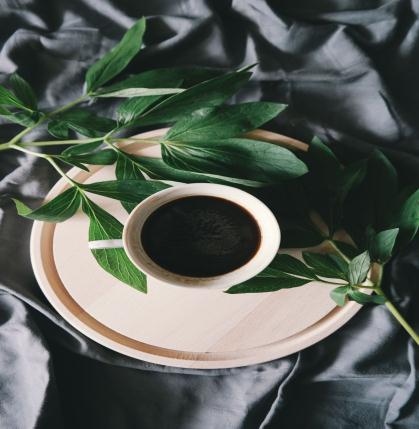 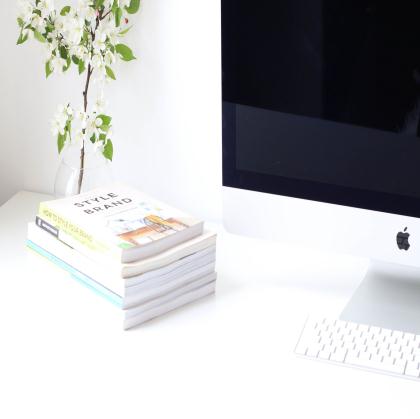 TITLE
TITLE
TITLE
Click here to add content.
Click here to add content.
Click here to add content.
04 Title text
TITLE
TITLE
Click here to add content that matches the title.
Click here to add content that matches the title.
Click here to add content that matches the title.
04 Title text
Title text
Title text
Title text
Click here to add content that matches the title.
Click here to add content that matches the title.
Click here to add content that matches the title.
Title text
Title text
Title text
Click here to add content that matches the title.
Click here to add content that matches the title.
Click here to add content that matches the title.
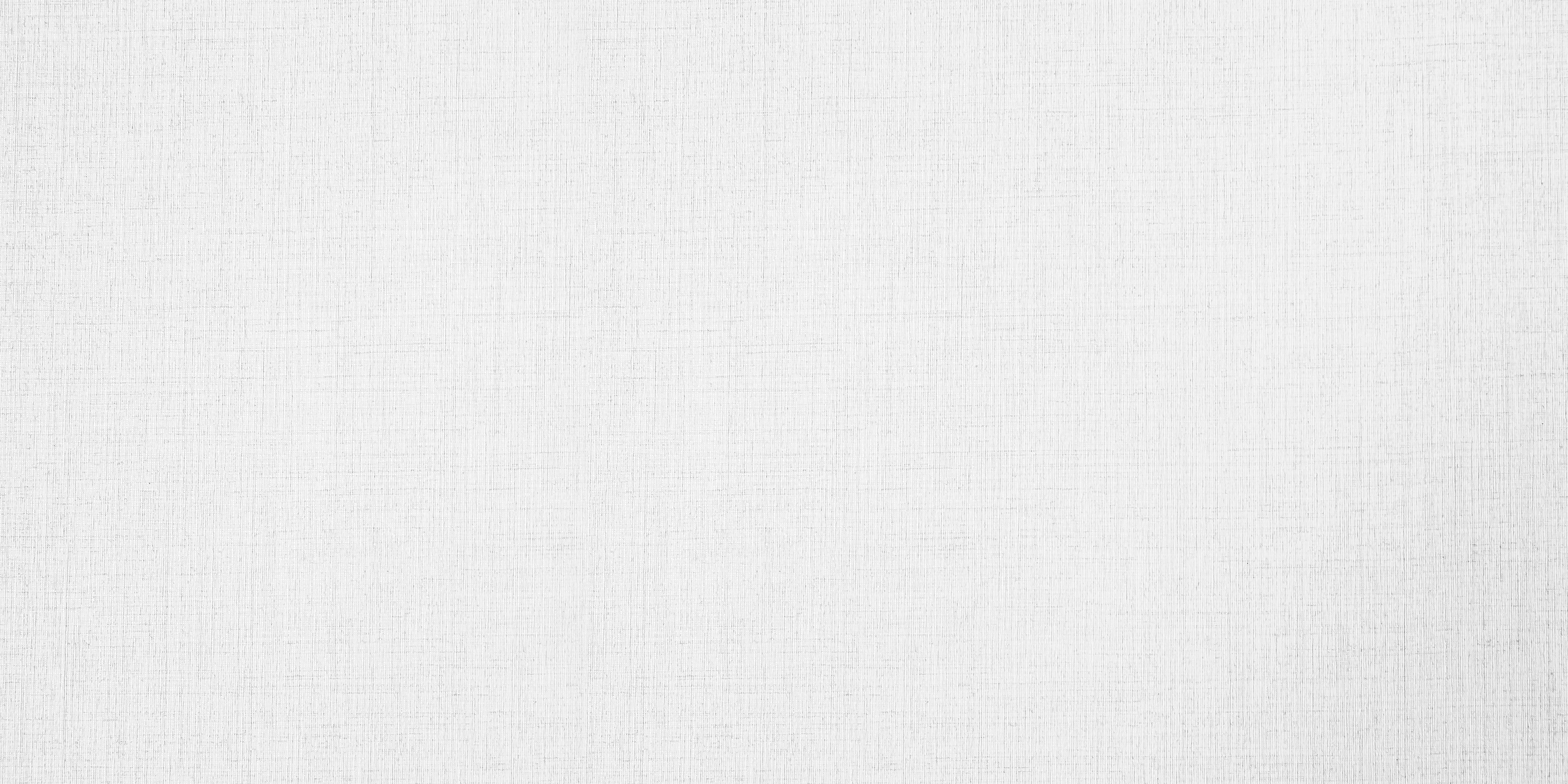 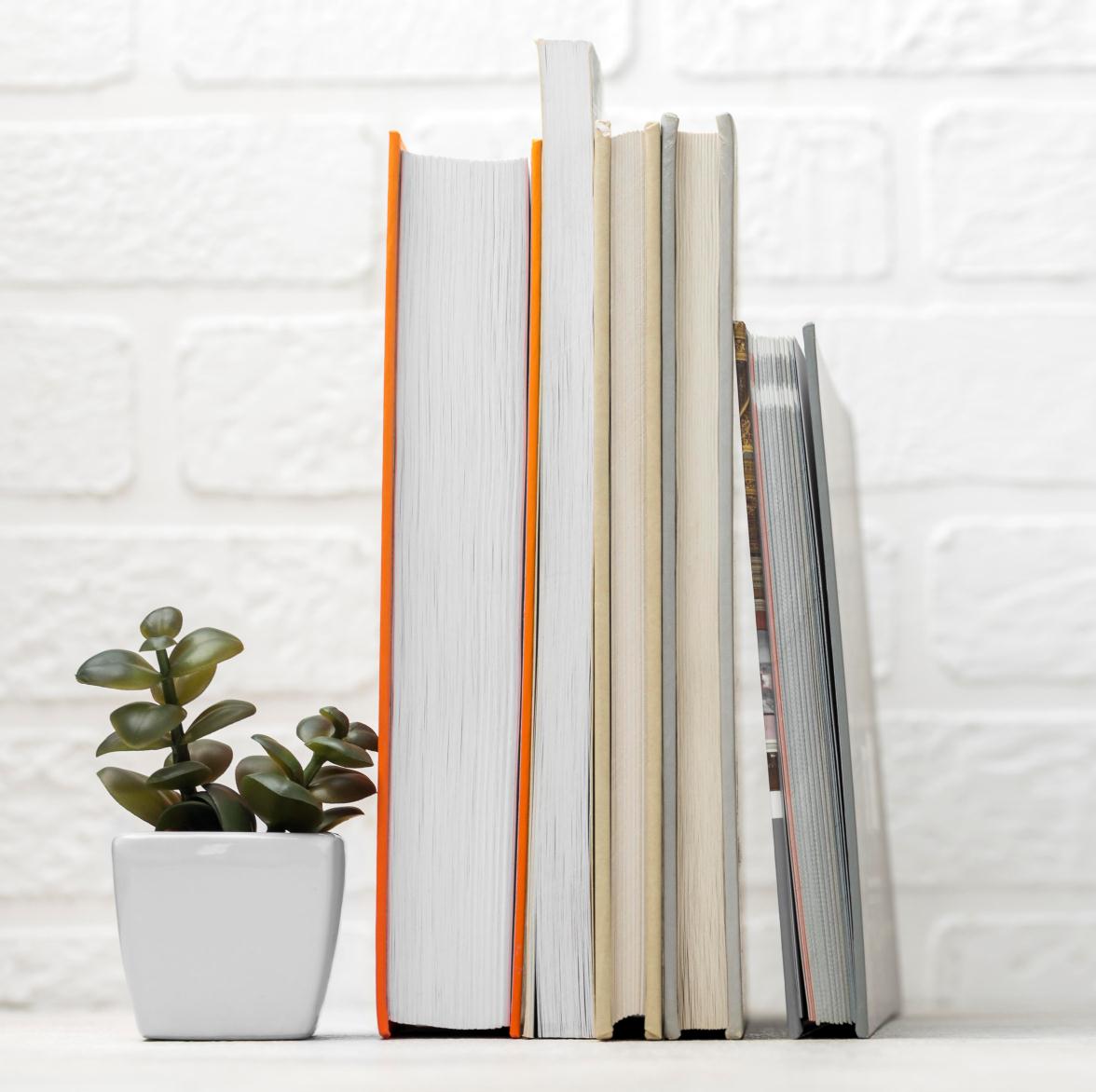 LOGO
Make reading a habit.
Thank you！
Insert the Subtitle of Your Presentation
https://www.freeppt7.com